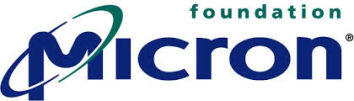 The Boise WaterShed Project:  A Community Collaboration
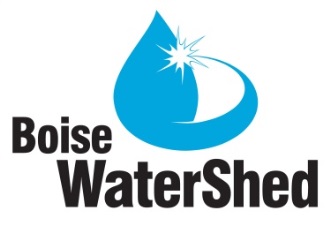 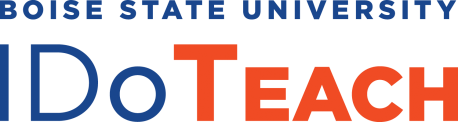 Jan Smith, Boise State University
Cindy Busche, The Boise WaterShed
Eian Harm, West Ada School District
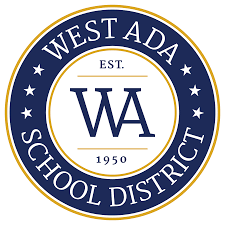 The Collaborators
The Boise WaterShed

City of Boise Environmental Education Center with a mission to teach people of all ages about water protection and conservation
Third year partner with West Ada School District and Micron Foundation for 2nd grade field trips

IDoTeach
Secondary education teacher preparation program for STEM majors at Boise State University
Replicated from innovative Uteach program

West Ada School District
Interested in increasing engagement through real-world and hands-on experiences for students
Promoting an integrated and inter-disciplinary approach to STEM teaching
Background of the Partnership
Approximately 3000 second graders from the West Ada School District visited the Boise WaterShed this year.

IDoTeach pre-service teachers worked as interns
Modified existing program to explicitly infuse STEM careers into the experience
Designed interactive, hands on stations for students 

Funded through the generous contribution of the Micron Foundation
Purpose of the Study
The purpose of this study was to investigate the benefits of community partnerships between school districts, universities, and organizations.

Specifically, we used the following questions to guide the study:

How does participation in the Boise WaterShed field trip impact knowledge of STEM  careers for second graders?

How does participation in the Boise WaterShed field trip impact interest in STEM careers for second graders?
Review of Literature
Early Introduction to STEM through Community Partnerships
Features of successful partnerships (Watters & Diezmann, 2013)  
Children’s Vocational Development
Current disconnect between work and school (Porfeli, Hartung, & Vondracek, 2008
Doing Science vs. Being a Scientist (Archer, et. al. 2010)
More resources are needed to bridge this connection
Increasing the STEM Pipeline
Bringing engineering to P-12 Classrooms (Brophy, Klein, Portsmore, & Rogers, 2008)
Teaching Strategies
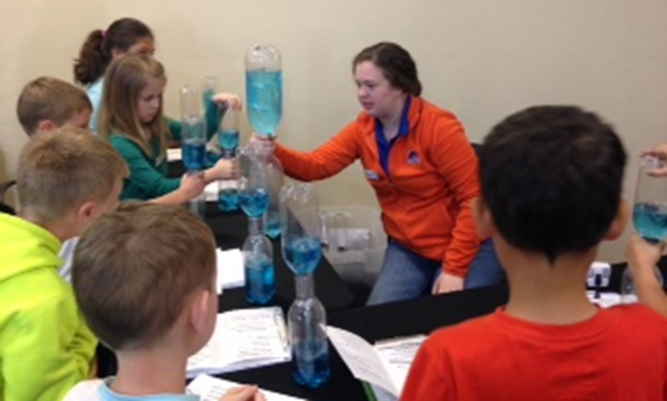 Explicitly teach about engineering
 and meteorology during the weather
 lesson
Include hands on centers for 
students to rotate through
Meteorology Notebook
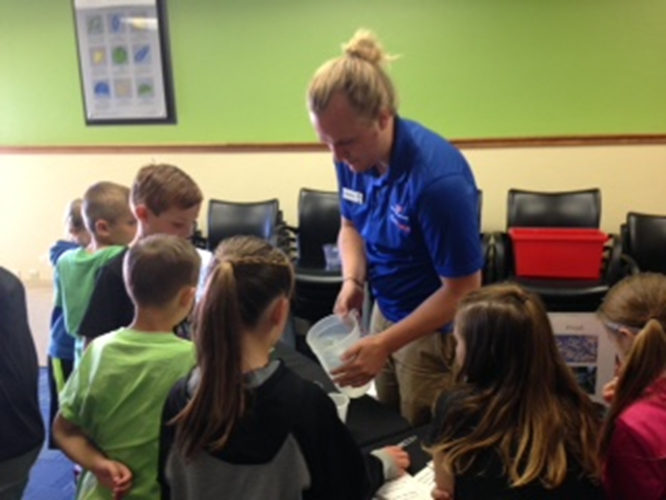 Methods
Survey was administered before and after the field trip 
5 point scale using smiley faces  
Initial survey was piloted with one group of students 
Changes were made to the survey
Every third survey was entered for data collection (both pre and post)
Questions and Reliability
Knowledge of STEM Careers:  
Questions 1, 5, and 6 
reliability: Pretest, α=.609, post test α = .751

Interest in STEM Careers:
Questions 2, 3, and 4
	reliability: Pretest, α = .556, posttest α = .695
Student Survey Results by Category
d=.57
d=.43
* All means are significantly different at the p<.05 level
Student Survey Results
Student Responses on five point scale
d=.80
d=.21
d=..48
d=.55
d=.44
d=.35
Individual Question Analysis
* All means are significantly different at the p<.05 level
Discussion and Implications
Informal educational experiences for young children can help develop vocational awareness and interest.
Does increased engagement lead to increased outcomes (aka. increased learning?)
Specific focus on STEM may help increase the STEM pipeline
How do we create collaborative projects such as this to ensure sustained “real world” experiences in STEM through student academic career?
College and Career Readiness
Future Research
Continue to measure the impact of this experience for students over time
Interest and test-based measurements of outcomes directly due to engagement
Do we see increase in STEM major or career entry?


Study the impact this
 partnership has had on
 IDoTeach interns
(Interviews with IDoTeach                            students are in progress)
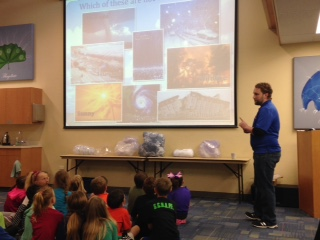 [Speaker Notes: The experience, “strengthened my confidence and abilities to take charge of a big group.”  -Kevin Shrumm
“I enjoyed it immensely and the fact that I enjoyed it so much makes me excited to be a real teacher someday.” -Mason Kreamer

The experience, “strengthened my confidence and abilities to take charge of a big group.”  -Kevin Shrumm
“I enjoyed it immensely and the fact that I enjoyed it so much makes me excited to be a real teacher someday.” -Mason Kreamer]